Lecture 3
Recurrence relations and how to solve them!
Announcements
Homework 1 is due today by midnight
Homework 2 will be released today (still solo)

Please (continue to) send OAE letters to cs161-staff-win2324@cs.stanford.edu

Midterm: Thu Feb 15, 6-9pm
Final: Mon Mar 18, 3:30-6:30pm

Let us know ASAP about midterm exam conflicts
No final exam accommodations due to conflicting courses
Announcements
Office hours:
Online:
Queue Style
Click sign up on Queuestatus
Connect to the Zoom meeting (you’ll go to the waiting room)
The CA will let you into the Zoom room when it’s your turn

HW-Party Style
Join the Zoom meeting and the breakout room corresponding to the question you would like help with.
The CA will rotate between breakout rooms.
No Queuestatus.

In-person:
Queuestatus NOT used for in-person OHs (just show up)
Default location: Huang basement (unless the calendar says otherwise)
Last time….
Sorting: InsertionSort and MergeSort
What does it mean to work and be fast?
Worst-Case Analysis
Big-Oh Notation
Analyzing correctness of iterative + recursive algs
Induction!
Analyzing running time of recursive algorithms
By drawing out a tree and adding up all the work done.
Today
Recurrence Relations!
How do we calculate the runtime of a recursive algorithm?
The Master Theorem
A useful theorem so we don’t have to answer this question from scratch each time. 
The Substitution Method
A different way to solve recurrence relations, more generally applicable than the Master Method.
Running time of MergeSort
Running time of MergeSort
Last time we showed that the time to run MERGE on a problem of size n is O(n).  For concreteness, let’s say that it’s at most 11n operations.
Recurrence Relations
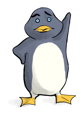 Technicalities IBase Cases
Plucky the Pedantic Penguin
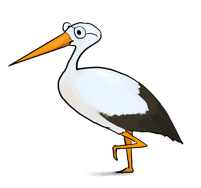 Why does T(1) = O(1)?
Siggi the Studious Stork
On your pre-lecture exercise
One approach for all of these
Size n
The “tree” approach from last time.

Add up all the work done at all the sub-problems.
n/2
n/2
n/4
n/4
n/4
n/4
…
n/2t
n/2t
n/2t
n/2t
n/2t
n/2t
…
(Size 1)
Pre-lecture exercise
Solutions to pre-lecture exercise (1)
Contribution at this layer:
Size n
n
n/2
n/2
n/4
n/4
…
n/2t
n/2t
…
1
(Size 1)
Solutions to pre-lecture exercise (2)
Contribution at this layer:
Size n
n
4x
n/2
2n
16x
n/4
4n
…
4t x
n/2t
2tn
…
n2 x
n2
(Size 1)
More examples
T(n) = time to solve a problem of size n.
This is similar to T2 from the pre-lecture exercise.
What’s the pattern?!?!?!?!
The master theorem
A useful  formula it is.
Know why it works you should.
A formula for many recurrence relations.
We’ll see an example next lecture where it won’t work.

Proof: “Generalized” tree method.
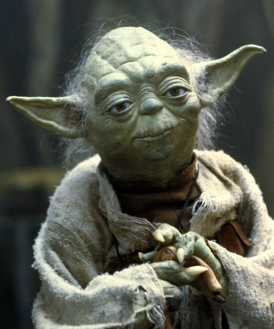 Jedi master Yoda
The master theorem
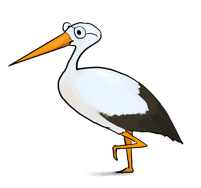 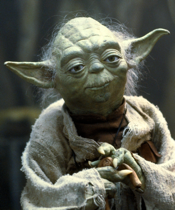 Three parameters:
a : number of subproblems
b : factor by which input size shrinks
d : need to do nd work to create all the subproblems and combine their solutions.
Many symbols those are….
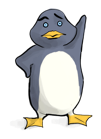 Technicalities IIInteger division
Plucky the Pedantic Penguin
If n is odd, I can’t break it up into two problems of size n/2.


However (see CLRS, Section 4.6.2 for details), one can show that the Master theorem works fine if you pretend that what you have is:


From now on we’ll mostly ignore floors and ceilings in recurrence relations.
Examples
✓
a = 4
b = 2
d = 1
a > bd
✓
a = 3
b = 2
d = 1
a > bd
✓
a = 2
b = 2
d = 1
a = bd
✓
a = 1
b = 2
d = 1
a < bd
Proof of the master theorem
Hang on!  The hypothesis of the Master Theorem was that the extra work at each level was O(nd), but we’re writing cnd…
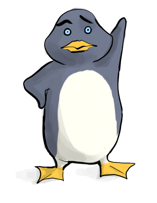 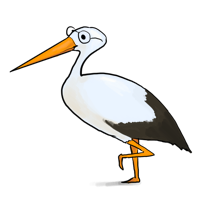 Plucky the
Pedantic Penguin
Siggi the Studious Stork
Recursion tree
Amount of work at this level
Size of each
problem
# 
problems
Level
Size n
0
n

n/b

n/b2



n/bt



1
1
n/b
n/b
n/b
n/b2
n/b2
n/b2
2
n/b2
n/b2
n/b2
n/b2
…
n/bt
n/bt
n/bt
n/bt
n/bt
n/bt
t
…
…
logb(n)
(Size 1)
Recursion tree
Amount of work at this level
Size of each
problem
Help me fill this in!   How much work at each level?
1 minutes: think        How much work total?
1 minute: share (wait)
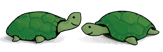 # 
problems
Level
Size n
0
n

n/b

n/b2



n/bt



1
1
n/b
n/b
n/b
n/b2
n/b2
n/b2
2
n/b2
n/b2
n/b2
n/b2
…
n/bt
n/bt
n/bt
n/bt
n/bt
n/bt
t
…
…
logb(n)
(Let’s pretend that the base case is T(1) = c for convenience).
(Size 1)
Recursion tree
Amount of work at this level
Size of each
problem
# 
problems
Level
Size n
0
n

n/b

n/b2



n/bt



1
1
n/b
n/b
n/b
n/b2
n/b2
n/b2
2
n/b2
n/b2
n/b2
n/b2
…
n/bt
n/bt
n/bt
n/bt
n/bt
n/bt
t
…
…
logb(n)
(Let’s pretend that the base case isT(1) = c for convenience).
(Size 1)
Now let’s check all the cases
Equal to 1!
Less than 1!
Aside: Geometric sums
Less than 1!
Larger than 1!
Convince yourself that this step is legit!
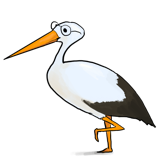 We’ll do this step on the board!
Now let’s check all the cases
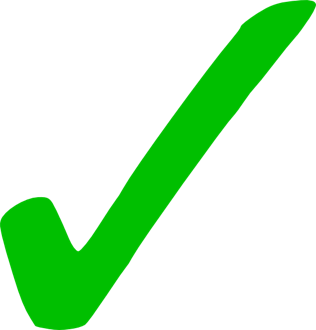 SLIDE SKIPPED IN CLASS
Even more generally, for T(n) = aT(n/b) + f(n)…
[From CLRS – you won’t need to know this fancier version for this class unless you want to.]
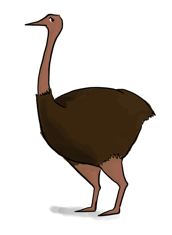 Figure out how to adapt the proof we gave to prove this more general version!
Ollie the Over-Achieving Ostrich
Understanding the Master Theorem
What do these three cases mean?
The eternal struggle
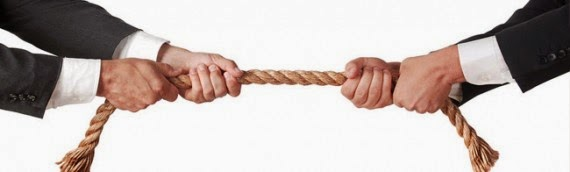 Branching causes the number of problems to explode!  
The most work is at the bottom of the tree!
The problems lower in the tree are smaller!  The most work is at the top of the tree!
Consider our three warm-ups
First example: tall and skinny tree
Size n
The amount of work done at the top (the biggest problem) swamps the amount of work done anywhere else.

T(n) = O( work at top ) = O(n)
n/2
n/4
n/2t
WINNER
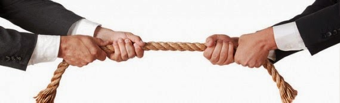 Most work at the top of the tree!
1
Third example: bushy tree
WINNER
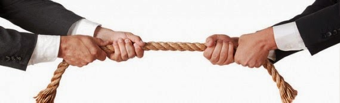 Size n
Most work at the bottom of the tree!
n/2
n/2
n/2
n/2
There are a HUGE number of leaves, and the total work is dominated by the time to do work at these leaves.

T(n) = O( work at bottom ) = O( 4depth of tree ) = O(n2)
1
1
1
1
1
1
1
1
1
1
1
1
1
1
1
1
1
1
1
1
1
1
1
1
1
1
1
1
1
1
1
1
1
1
1
1
1
1
1
1
1
1
1
1
1
1
1
1
1
1
1
1
1
1
1
1
1
1
1
1
1
1
1
Second example: just right
Size n
The branching just balances out the amount of work.
n/2
n/2
n/4
n/4
n/4
n/4
The same amount of work is done at every level.
T(n) = (number of levels) * (work per level)
        =  log(n) * O(n) = O(n log(n))
TIE!
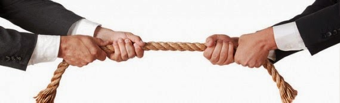 1
1
1
1
1
1
1
1
1
1
What have we learned?
The “Master Method” makes our lives easier.
But it’s basically just codifying a calculation we could do from scratch if we wanted to.
The Substitution Method
Another way to solve recurrence relations.
More general than the master method.

Step 1: Generate a guess at the correct answer.
Step 2: Try to prove that your guess is correct.
(Step 3: Profit.)
The Substitution Method first example
Step 1: Guess the answer
You can guess the answer however you want: meta-reasoning, a little bird told you, wishful thinking, etc.  One useful way is to try to “unroll” the recursion, like we’re doing here.
Simplify
Simplify
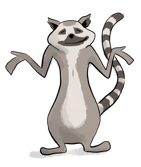 Step 2: Prove the guess is correct.
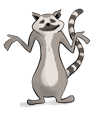 We’re being sloppy here about floors and ceilings…what would you need to do to be less sloppy?
Step 3: Profit
What have we learned?
The substitution method is a different way of solving recurrence relations.

Step 1: Guess the answer.
Step 2: Prove your guess is correct.
Step 3: Profit.

We’ll get more practice with the substitution method next lecture!
Another example (if time)
(If not time, that’s okay; we’ll see these ideas in Lecture 4)
Aside: What’s wrong with this?
This is NOT CORRECT!!!
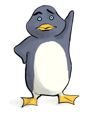 Plucky the
Pedantic Penguin
Figure out what’s wrong here!!!
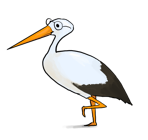 Siggi the Studious Stork
Red flag: We can use the same reasoning to prove that T(n) = O(n), which is not true!
This slide skipped in class
Aside: What’s wrong with this?
This is NOT CORRECT!!!
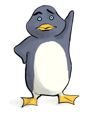 Plucky the
Pedantic Penguin
The problem is that this doesn’t make any sense.  We can’t have 
“T(n) = O(n) for n < k,” 
since the def. of big-Oh needs to hold for all n.
Another example (if time)
(If no time, that’s okay; we’ll see these ideas in Lecture 4)
Step 2: Prove it, working backwards to figure out the constant
Inductive step
Step 2: Prove it, working backwards to figure out the constant
Step 3: Profit.
By the def. of T(k)
By induction
Why two methods?
Sometimes the Substitution Method works where the Master Method does not.
More on this next time!
Next Time
What happens if the sub-problems are different sizes? 
And when might that happen?
BEFORE Next Time
Pre-lecture 4 exercises!